CO2 Prestatieladder
Safety Rocks – 10 Oktober 2024
Patricia Grobben
Rémy Deloge
Aurélie Noiret
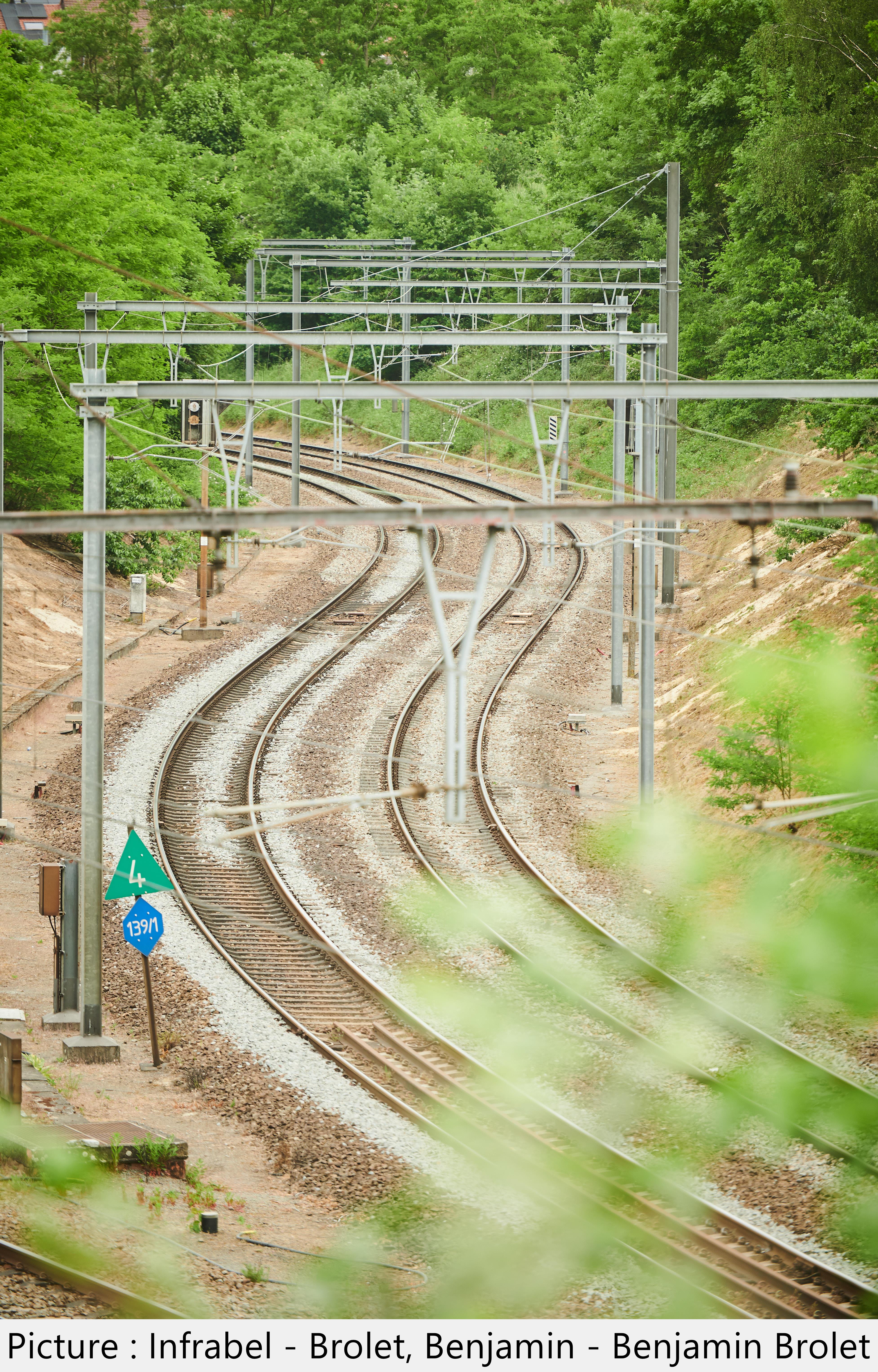 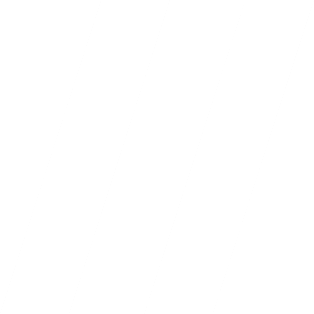 Infrabel participates in the implementation of a sustainable and socially responsible mobility
f
Klimaat onder druk
Voorbeeldrol van Infrabel
CSRD (Corporate Sustainable Reporting Directive)
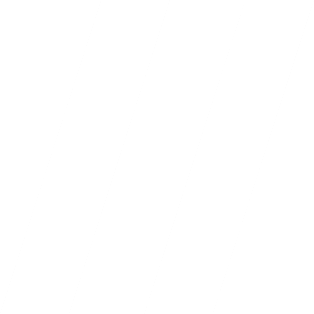 2
Uitstoot van broeikasgassen
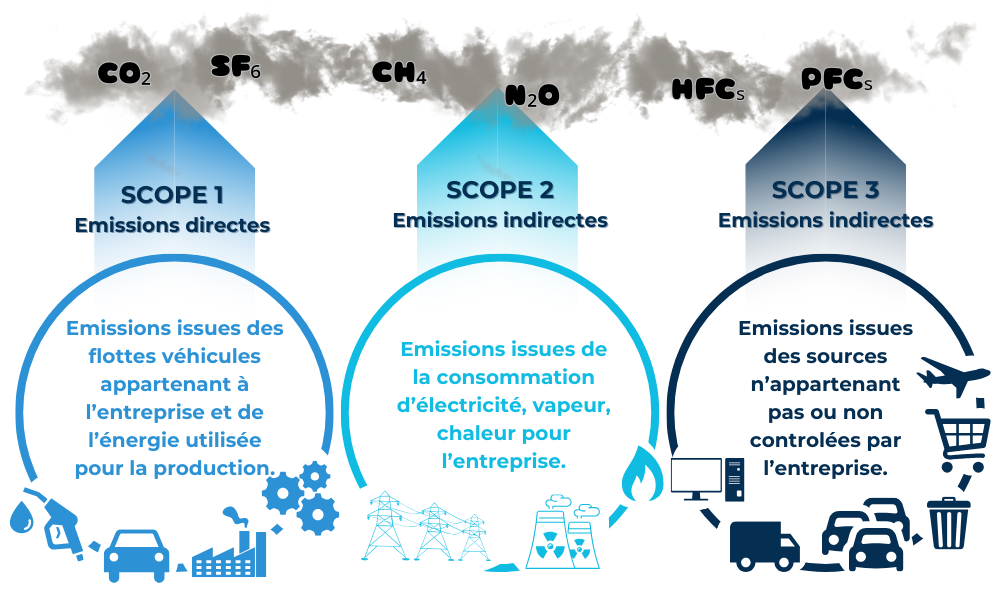 Indirecte uitstoot
Indirecte uitstoot
Directe uitstoot
Emissies als gevolg van verbruik van fossiele brandstoffen (voertuigen, gebouwen-verwarming, …)
Emissies als gevolg van verbruik van elektriciteit
Emissies verbonden met aangekochte goederen, diensten en de producten van het bedrijf
3
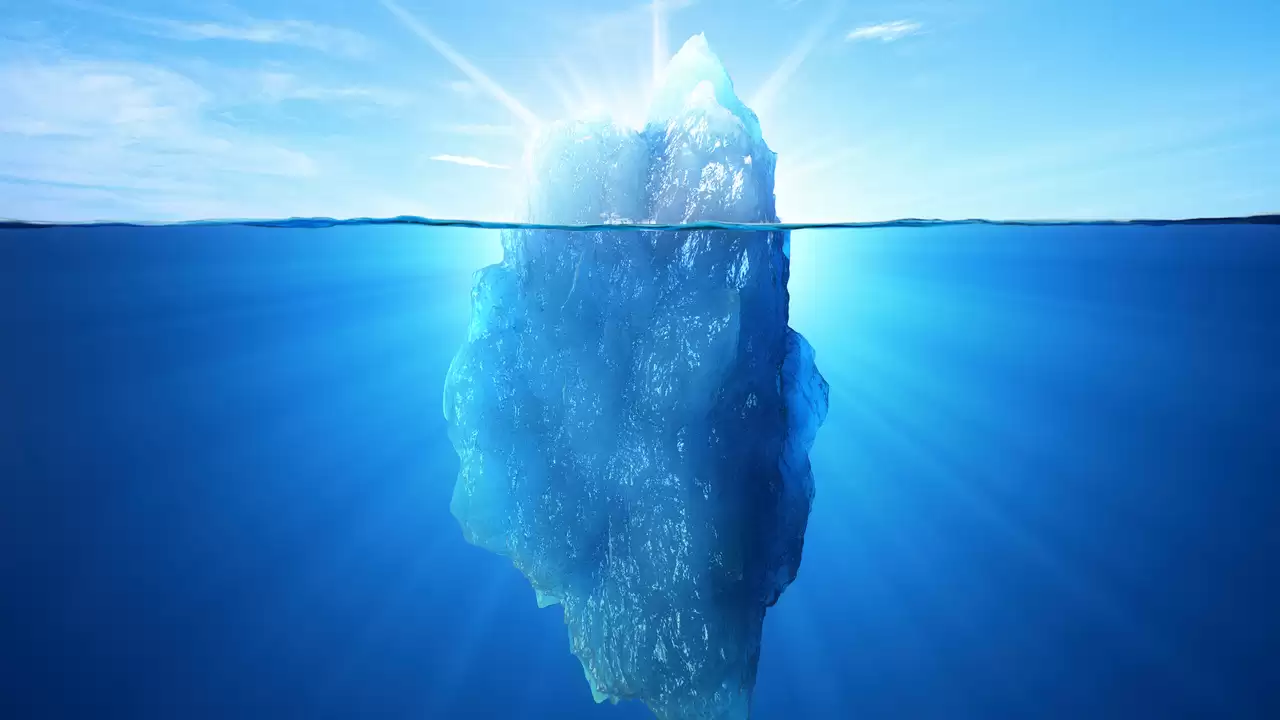 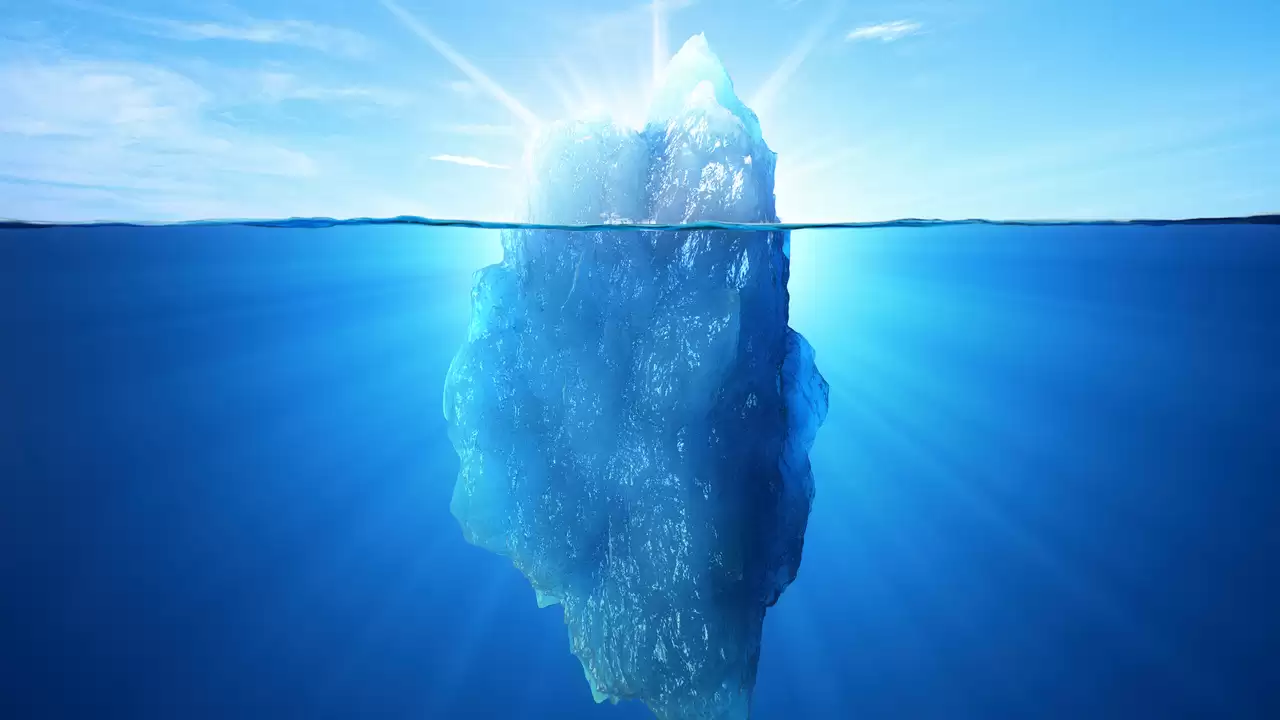 Scope 3 emissies: Wat? Waarom analyseren?
2019
Scope 1 & 2
Emissies verbonden aan energieverbruik voor de eigen activiteiten
65 kton (8%)
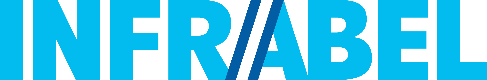 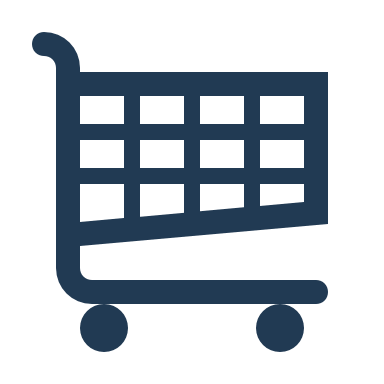 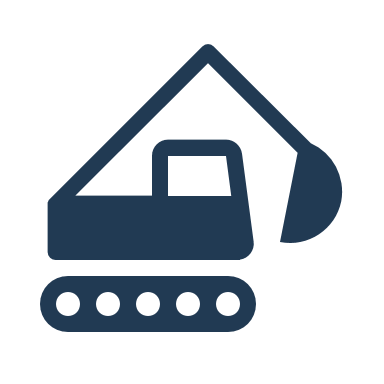 Scope 3
Indirecte emissies verbonden aan de activiteiten van het bedrijf: emissies verbonden aan de producten en diensten die het bedrijf aankoopt en aan de producten van het bedrijf.


Emissies in de waardeketen (15 mogelijke categorieën)
742 kton (92%)
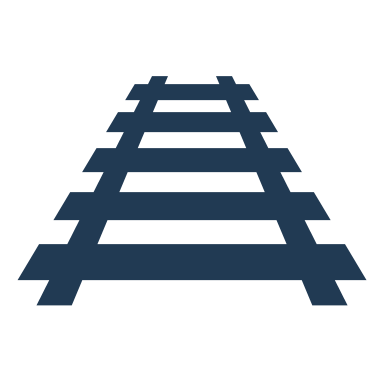 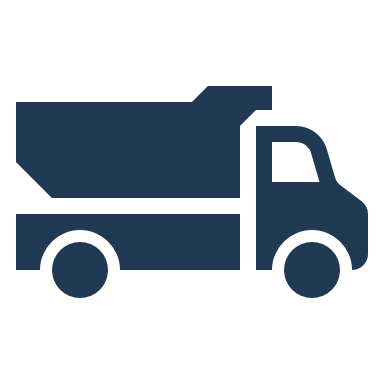 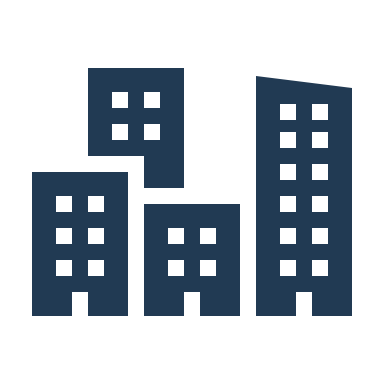 ± 178 kton (24%) van “werven”
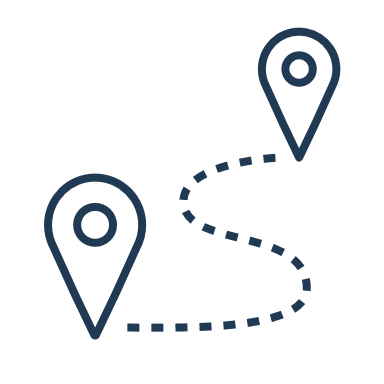 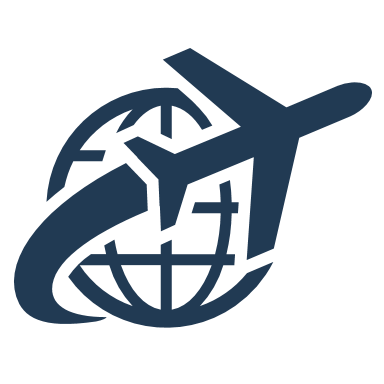 Berekend op basis van financiële gegevens  indicatief

Betere data nodig!
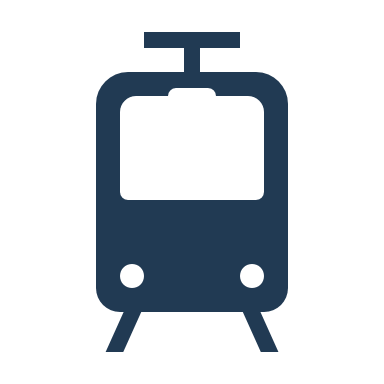 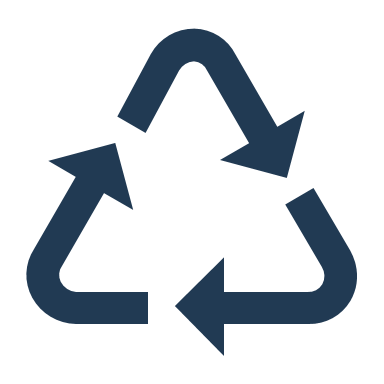 4
Echelle de performance CO2 prestatieladder
De prestatieladder CO2 is een certificatiesysteem en een milieubeheersysteem in 
5 niveaus met als doel de reductie van de CO2 emissies. De gecertificeerde firma’s moeten zich continu verbeteren in termen van CO2 emissie.
Voordelen:
Beproefd systeem
Ervaring Nederland
Positieve pilootfase 2019-2023 in België
Objectief en extern
Ambitie en actieplannen
Aanmoediging door fictieve reductie
5
Echelle de performance CO2 prestatieladder
Niveau 1, 2 et 3 concernent la gestion du CO2 et les objectifs ambitieux de réduction au sein de sa propre organisation;

Niveau 4 se concentre également sur une contribution à la réduction des émissions de CO2 dans la chaîne et à l’innovation

Au niveau 5, l’entreprise montre qu’elle atteint les objectifs ambitieux choisis, également grâce à la collaboration au sein de secteur et en ajustant de manière autonome les achats, les produits et / ou les processus de sa propre entreprise.
Niveau 1, 2 en 3 betreffen de CO2-huishouding en uitdagende reductie-doelstellingen in de eigen organisatie;

Niveau 4 richt zich daarnaast met name op een bijdrage aan CO2 reductie in de keten en innovatie

Op niveau 5 laat het bedrijf zien dat het de gekozen ambitieuze doestellingen haalt, ook door samenwerking binnen de sector en door autonoom de inkoop, producten en/of processen van het eigen bedrijf aan te passen.
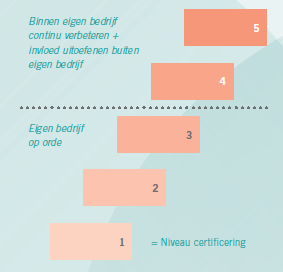 6
Echelle de performance CO2 prestatieladder
A – Inzicht: Het bepalen van de energiestromen en de emissie-inventaris (CO2-footprint)

B – Reductie: energie- en CO2 reductie-maatregelen ontwikkelen en doorvoeren

C – Transparantie: De interne en externe communicatie over het CO2 beleid

D – Participatie: Deelname aan initiatieven in de sector op het gebied van CO2 reductie
A – Connaissance: Déterminer les flux énergétiques et l’inventaire des émissions (empreinte CO2)

B – Réduction: élaborer et mettre en œuvre des mesures de réduction d’énergie et de CO2

C – Transparence: la communication interne et externe sur la politique CO2

D – Participation: Participation à des initiatives du secteur dans le domaine de la réduction de CO2
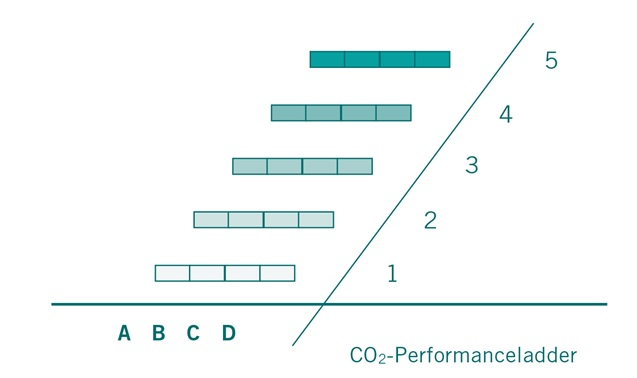 7
Echelle de performance CO2 prestatieladder
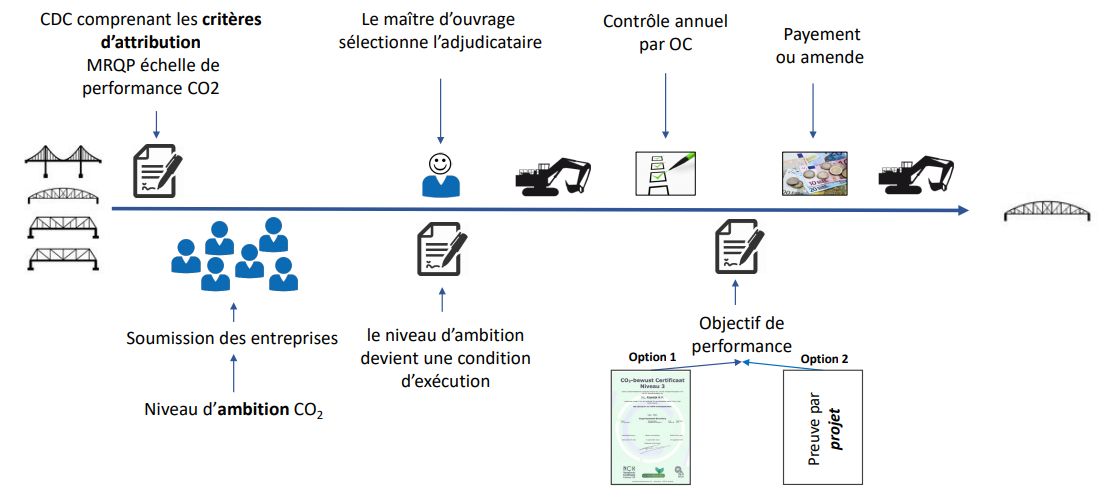 Bouwheer kiest opdrachtnemer
Jaarlijkse controle door controle-organisatie
Uitbetaling of boete
Bestek met gunningscriteria
Beste prijs-kwaliteit op basis van CO2 prestatieladder
CO2 ambitie-niveau
Het CO2 ambitieniveau
wordt een voorwaarde voor uitvoering
Offertes van indieners
Optie 2
Optie 1
CO2 ambitieniveau
Per project
8
Principe van de fictieve korting
Doel: bedrijven aanmoedigen om zicht te krijgen op hun CO2-uitstoot en deze te verminderen.
« Fictieve korting» berekend op basis van de prijs van de offerte indien het bedrijf een certificaat heeft of zich engageert om dit te behalen en te behouden tijdens de uitvoering van de werken ("CO2 ambitieniveau").
Het criterium prijs wordt geëvalueerd op basis van de prijs van de offerte verminderd met de fictieve korting.
Uiteraard wordt de opdracht uitgevoerd aan de werkelijke prijs!
9
Overzicht pilootfase in België (tussen 2019 en 2023)
Vaak terugkerende reductiemaatregelen:
Optimalisatie van het machinegebruik (bijvoorbeeld vermijden van leegritten of optimalisatie van processen) 
Voorzien van een elektriciteitsaansluiting om gebruik van generatoren te vermijden
Installatie van een energiezuinige werf
Gebruik van biobrandstoffen
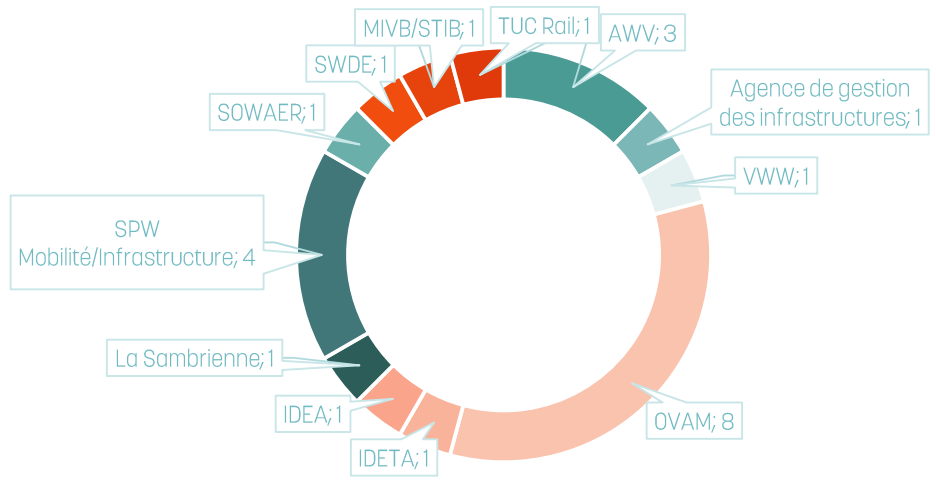 Situatie op 11/3/2024:
24 pilootprojecten (+9 van OVAM)
8 infrastructuurprojecten (op 24) (incl 1 TUC RAIL)
7 bouwprojecten (op 24)
10
Overzicht pilootfase in België (tussen 2019 en 2023)
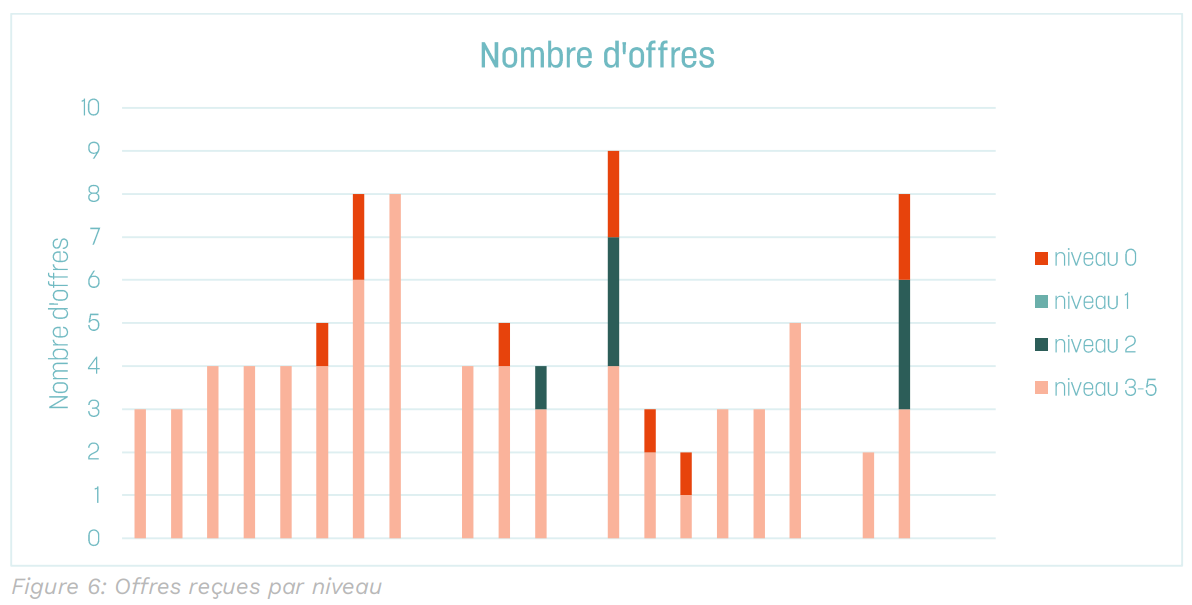 Aantal offertes
Aantal offertes
De meerderheid van de bedrijven engageren zich minstens op niveau 3. Dit heeft dus geen impact op de volgorde van de offertes.
11
Overzicht pilootfase in België (tussen 2019 en 2023)
Goed niveau van concurrentie bij de pilootprojecten
Hoog ambitieniveau : niveau 3-5
Geen signifantie toename van de prijs van de offertes
Sterke toename van Belgische bedrijven die zich willen laten certificeren
Ook kleinere bedrijven, niet alleen de « big ones »
De CO2 prestatieladder stimuleert het versterken van aandacht voor het klimaat binnen bedrijven
De CO2 prestatieladder biedt een duidelijk kader om emissies te berekening en reductiemaatregelen te identificeren
Certificatie biedt een duidelijke quick win met betrekking tot uitstootvermindering
12
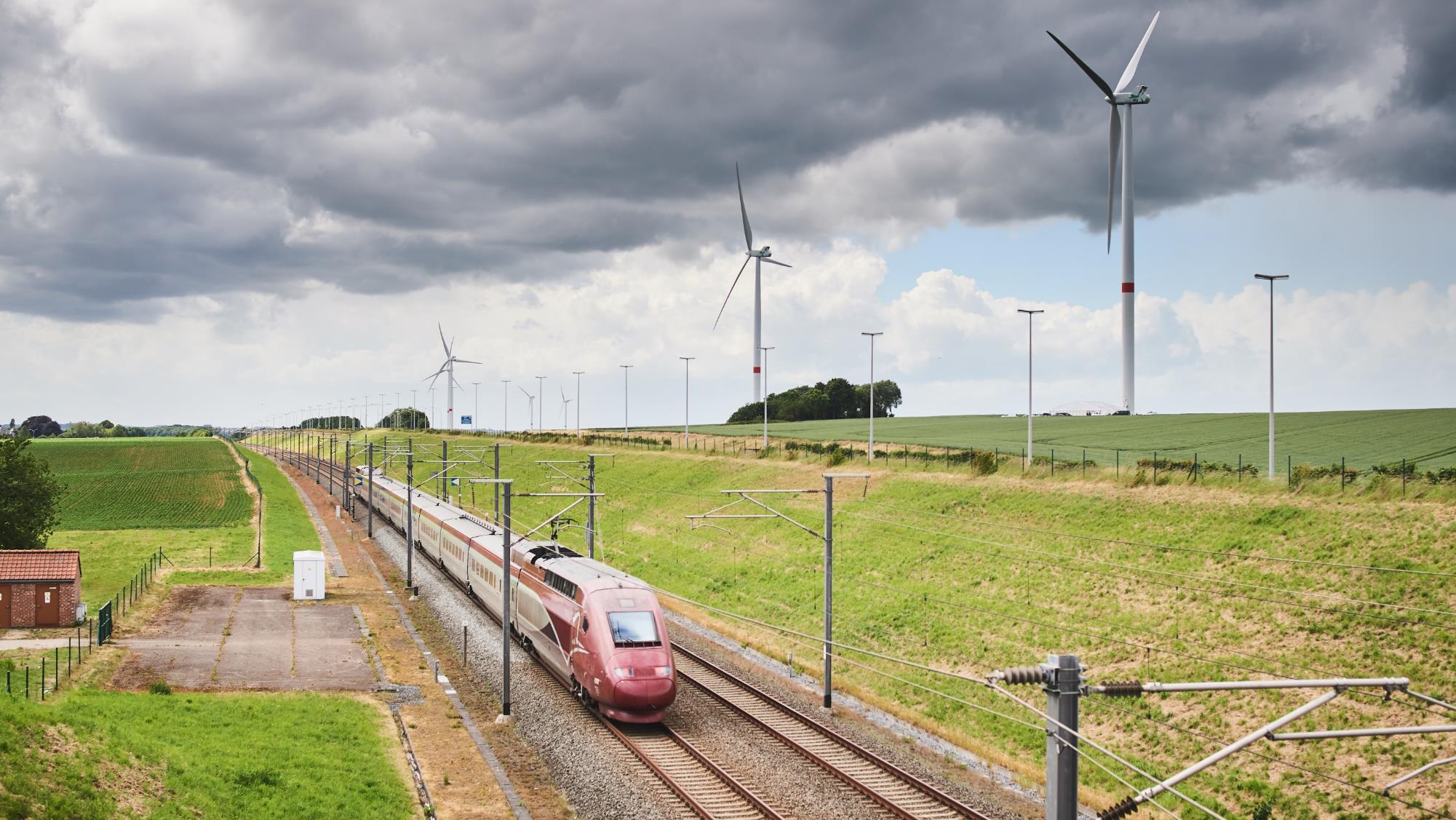 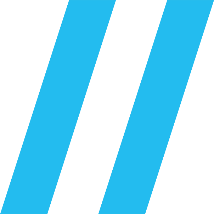 En nu?...
Pilootprojecten bij Infrabel en TUC RAIL… vooraleer algemene invoering!
Niveau 3… en daarboven!
Bilan van de werven (energie, materialen, afval, …)
Bijkomende Eisen in de bestekken!
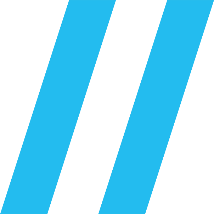 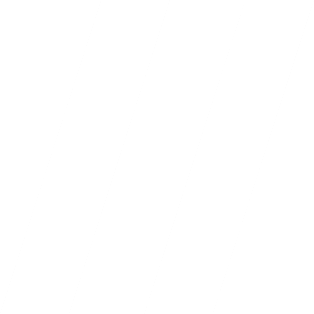 Ons doelSamen verder werken aan eenduurzamere spoorsector.
Let’s talk!
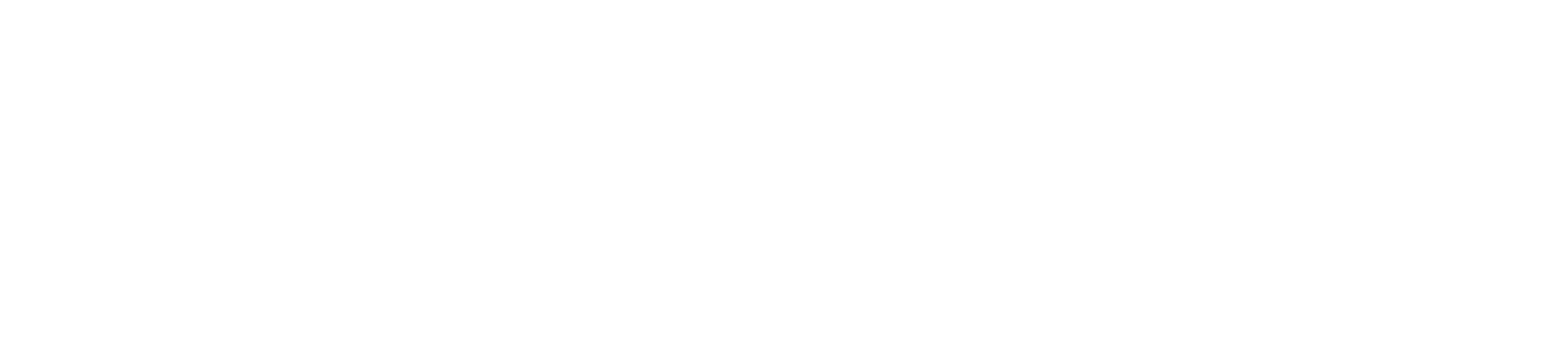 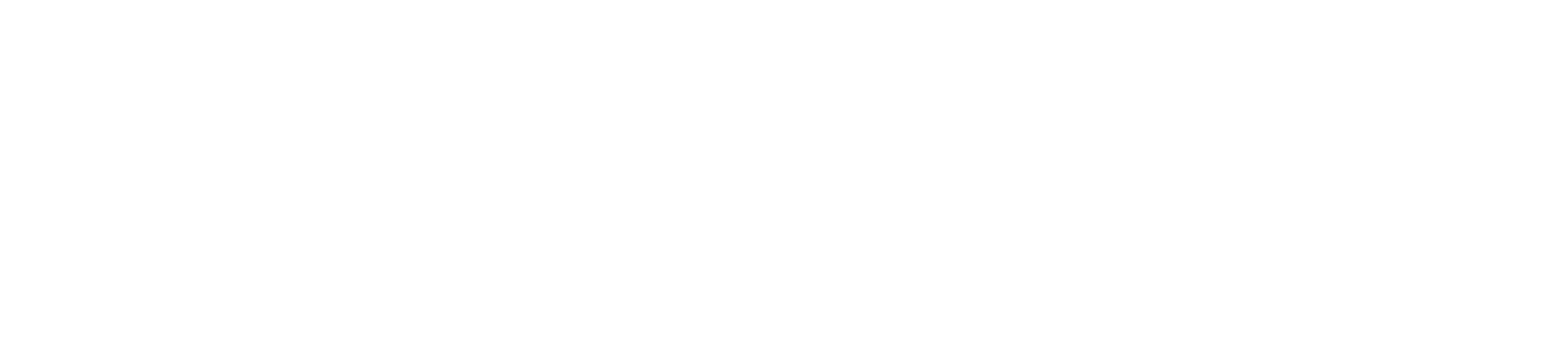 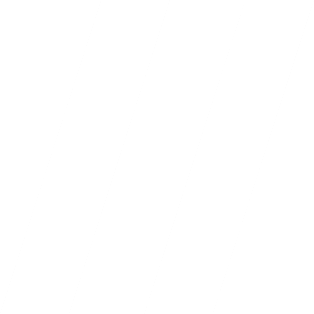 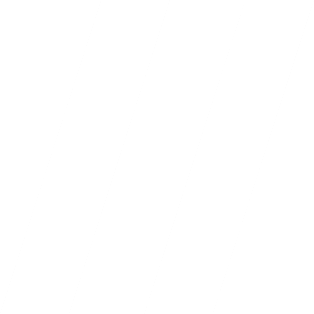 Discussiethema’s
Eerste vraag: wie kent het principe van de prestatieladder?
Welk bedrijf wil zich in de nabije toekomst laten certificeren? 
Welke afdeling zal zich bezig houden met de certificatie? Hoe gaat u dit aanpakken?
Verschil tussen KMOs en grote ondernemingen
Prestatieladder als catalysator voor concrete et meetbare acties
Niveau 3 is niet voldoende ambitieus!
Welke maatregelen neemt u al?
Andere bedenkingen?
15
Thank You